Tiết 1. Ôn tập chương II.SỐ NGUYÊN
Phần 1. Nhắc lại kiến thức cũ
các số nguyên âm, số 0 và các các số nguyên dương.
1. Tập hợp các số nguyên bao gồm …
Tập hợp các số nguyên được kí hiệu là …
Z
– a
2. a) Số đối của số nguyên a là …
|a|
b) Giá trị tuyệt đối của số nguyên a kí hiệu là …
3. Quy tắc cộng, trừ, nhân hai số nguyên.
16
1
10
2020
4
20
2018
21
–64
4. Tính chất của phép cộng, phép nhân các số nguyên.
5. Quy tắc dấu ngoặc, chuyển vế.
b – a
a + b + c
d – e – f + g
e – d + c
6. Bội và ước của số nguyên.
Phần 2. Bài tập(chữa BT tuần 1)
Bài 1.	
a)  Sắp xếp các số sau theo thứ tự giảm dần 





b)  Sắp xếp các số sau theo thứ tự tăng dần
Bài 2. Nối phép tính cột bên trái với kết quả cột bên phải sao 
cho phù hợp
a-5
; b-4
; c-6
; d-1
; e-2
Bài 3. Một thủ quỹ ghi số tiền thu chi trong một ngày (đơn vị nghìn đồng) như sau: +2002;  –20; –50; +127.  Đầu ngày trong két có +800 nghìn đồng. Hỏi cuối ngày trong két có bao nhiêu tiền ?
Bài giải :
Cuối ngày trong két có số tiền là :
800 + 2002 + (–20) + (–50) + 127 = 2859 (nghìn đồng)
Bài 4. Tìm số nguyên x, biết
Bài giải :
a) 21+(3x–13)= 83
          3x – 13 = 83 – 21
          3x – 13 = 62
          3x         = 62 + 13
          3x         = 75
           x          = 75 : 3
           x          = 25
Vậy x = 25.
b) –(2x+2)+21= –23
    –(2x+2)      = –23 – 21
    –(2x+2)      = –44
       2x + 2      = 44
       2x             = 44 – 2
       2x             = 42
         x             = 42 : 2
         x             = 21
Vậy x = 21.
d) x. (x–3) = 0
x = 0 hoặc x – 3 = 0
x = 0 hoặc x = 3 
Vậy x = 0 hoặc x = 3.
c) (–18).x = (–6)2
     (–18).x = 36
              x  = 36 : (–18)
              x  = –2
Vậy x = –2.
e) (x+11).(x–7) = 0 
x+11 = 0 hoặc x–7 = 0 
x = –11 hoặc x = 7
Vậy x = –11 hoặc x = 7.
f) 2|x| + 5 = 32 – 13
    2|x| + 5 = 19
    2|x|       = 19 – 5 
    2|x|       = 14
      |x|       = 14 : 2
      |x|       = 7
x = 7 hoặc x = –7
Vậy x = 7 hoặc x = –7.
Bài 5. Tính hợp lý
Bài giải :
a) –37–14–26+37
= (– 37+ 37) + (–14 –26)
= 0 + (–30) 
= – 30
b) –15–23–85–77
= (–15–85) + (–23–77)
= –100 + (–100)
= – 200
d) 33+34+35+36–13–14–15–16
= (33–13)+(34–14)+(35–15)+(36–16)
= 20 + 20 + 20 + 20
= 20.4 
= 80
c) –24+4–6+26
=  (–24+4) + (–6+26)
= –20 + 20
= 0
f) 39+40+41+42–9–10–11–12
= (39–9)+(40–10)+(41–11)+(42–12)
= 30 + 30 + 30 + 30
= 30.4
= 120
e) –17+14+36+7
= (–17+7) + (14+36)
= –10 + 50
= 40
Bài 6. Tính tổng tất cả các số nguyên x, biết
Bài giải :
a) – 13 < x < 13
Các số nguyên x thỏa mãn đề bài là : -12 ; -11 ; … ; 0 ; 1 ; … ; 11 ; 12
Tổng cần tìm là : 
S = (-12) + (-11) + … + 0 + 1 + … + 11 + 12
S = [(-12) + 12] + [(-11) + 11] + …[(-1) + 1] + 0 
S = 0
Vậy tổng cần tìm bằng 0.
b) 
Các số nguyên x thỏa mãn đề bài là : –4 ; –3 ; … ; 3 ; 4 ; 5.
Tổng cần tìm là : 
S = –4 + (–3) + … + 3 + 4 + 5 
S = [(–4)+4] + [(–3)+3] + [(–2)+2]…+ [(–1)+1] + 0 + 5 
S = 0 + 0 + 0 + 0 + 0 + 5
S = 5.
Vậy tổng cần tìm bằng 5.
c)                       
Gợi ý : 
S = –7+(–6)+…+0+1+…+7+8+9
S = 0 + 8 + 9
S = 17
d) –100<x<100
Gợi ý :
S = –99+(–98)+…+98+99
S = 0
Bài 7.
	a) Tìm số nguyên n biết n + 1 là ước của 4.  
	b) Tìm số nguyên n biết 3n + 7 là bội của n + 1.
Bài giải :
a) n+1 là ước của 4
Suy ra n+1    Ư(4) =



Vậy n
b) (3n +7)    (n + 1)
Gợi ý :
3n + 7 = 3n + 3 + 4 = 3(n+1) + 4
Để (3n +7)    (n + 1) thì 4    (n+1) [vì 3(n+1)   (n+1)]
Bài 8. Đố : Điền các số –1 ; –2 ; –3 ; –4; 5 ; 6 ; 7 vào các ô tròn trong hình (mỗi số vào một ô) sao cho tổng của ba số “thẳng hàng” bất kì đều bằng 0.
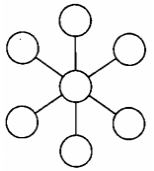 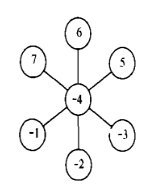 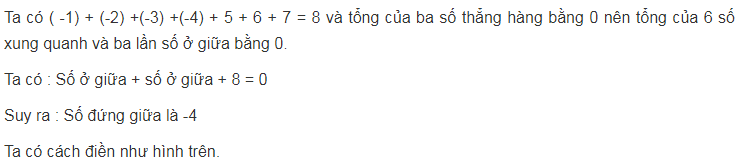 BTVN 
Bài 9. Thực hiện phép tính 
[128 + (–78) + 100] + (–128)
12 + 22 + (–20) + (–153) + 8
–123 + 77 + (–257) + |–23| – |–43| 
Bài 10. Tìm số nguyên x biết
x – 2 = – 32 + 10
(x + 1).(3 – x) = 0
Bài 11. Tìm các số nguyên x và y sao cho: x.(y–2)= 5.